BULLYING STOPS HERE!
Take A Stand, K-2, is a joint project between 
Texas A&M AgriLife Extension and the
Oklahoma State University 
Cooperative Extension 
4-H Youth Development Programs.
?? ElementaryDigital Storybook
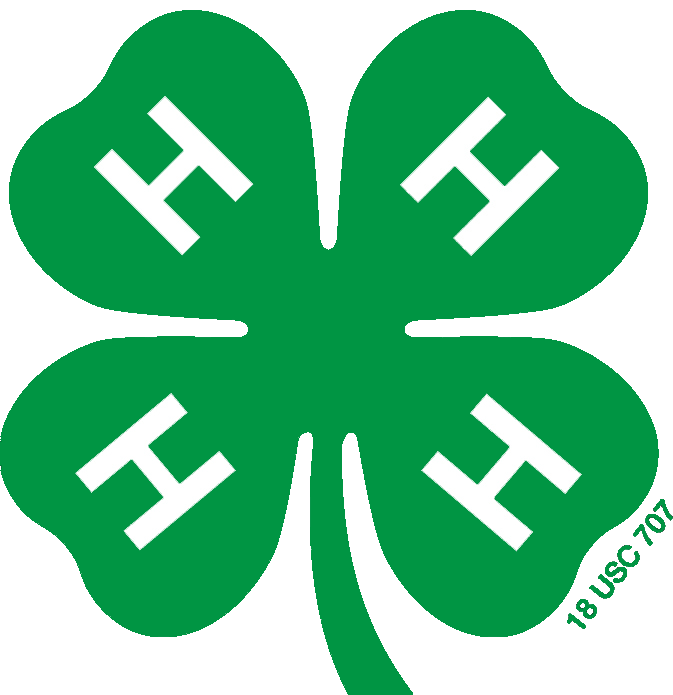 Insert picture here
Bullies are people who pick on others on purpose.
Insert picture here
They use their power to make other people feel bad.
Insert picture here
Bullies may kick, punch, bite, or cause physical pain.
Insert picture here
They may also call names or ignore someone on purpose.
Insert picture here
Bullies sometimes take another person’s things.
Insert picture here
Bullies don’t just pick on someone one time.  They do it over and over.
Insert picture here
Some people bully because they are mad or angry.
Insert picture here
Others may just want the attention or like the power.
Insert picture here
But there is no room for bullies here .  It’s time to take a stand against bullying!
Insert picture here
Walk away from a bully if they are being mean to you.
Insert picture here
Tell a teacher or adult what the bully did and ask for help.
Insert picture here
Keep your cool and ask the bully to stop.
Insert picture here
If you see someone else being bullied, try to help them.
Insert picture here
Go get a teacher who can help.
Insert picture here
Tell the bully that they are being mean and hurting your friend.
Insert picture here
Friends who join together and take a stand against bullies. . .
Insert picture here
are more powerful than the bully!
Insert picture here
What will you do to take a stand against bullying?
Insert picture here
It is up to you…. . .bullying stops here!
Closing credits:Special thanks toMrs. Upton’s 2nd gradeclass for contributingartwork! (edit this page for your program!)